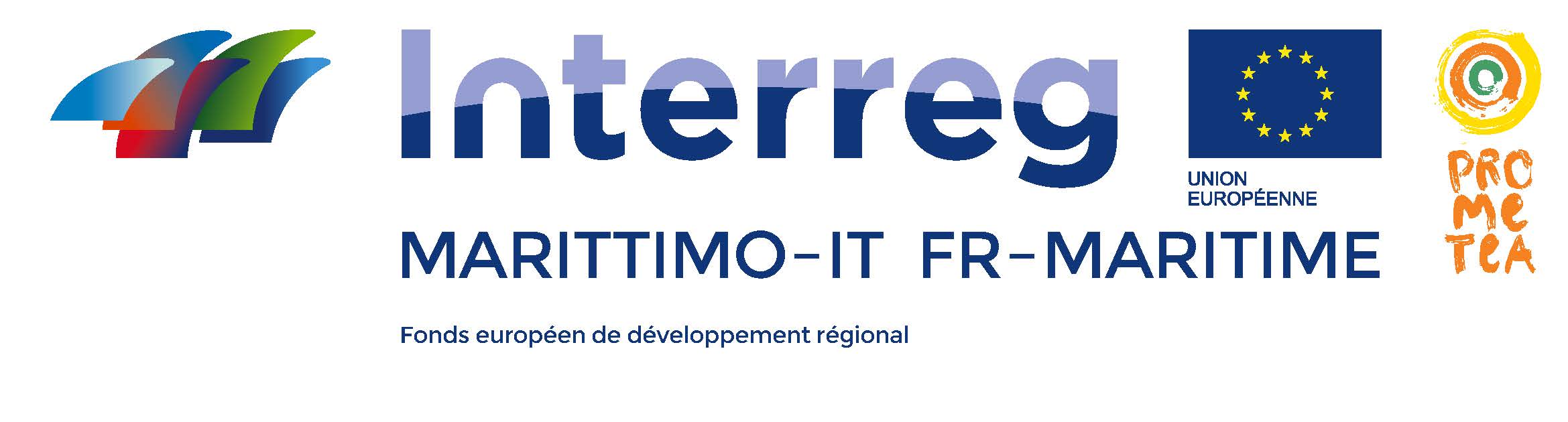 Promozione della Multifunzionalità nelSettore Agro-Turistico:
Un Percorso di Progettazione Partecipata
27-30 Novembre 2018
Seneghe/Alghero
1
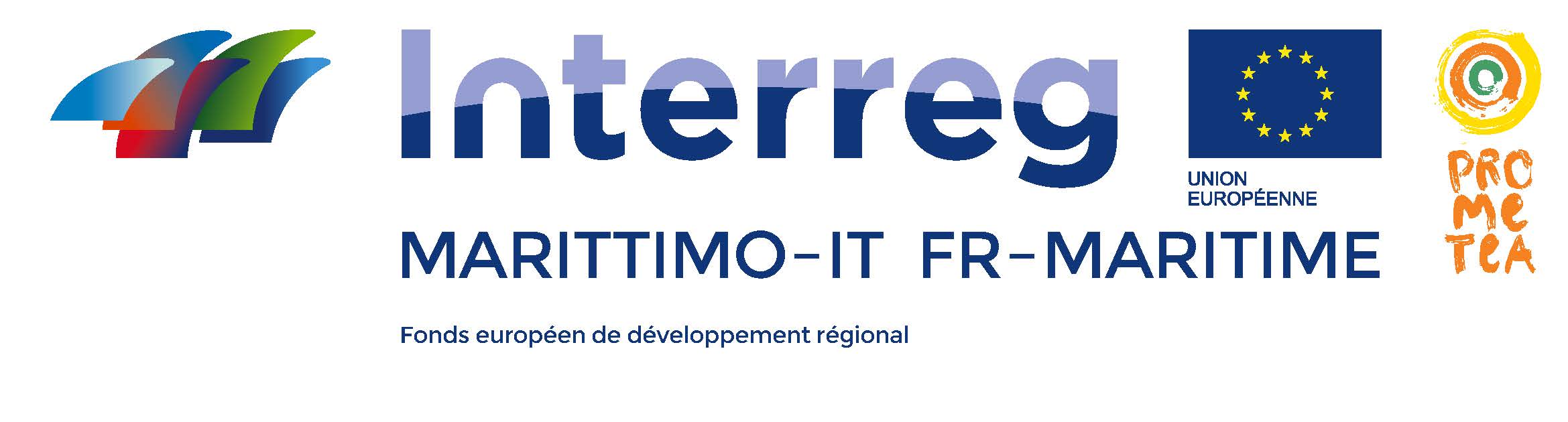 PROMETEA: Per un sviluppu del Territorio

Multifunzionalita nelle aziende
Bone Pratiche
Rete Territoriale
2
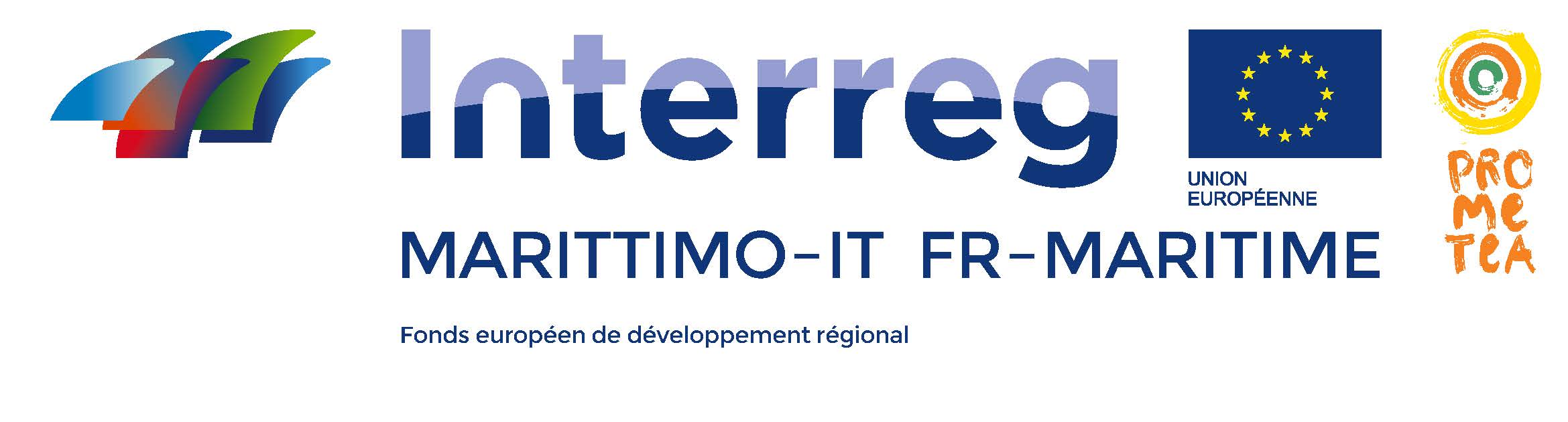 REGIONE CORSICA: LE RETE E ITINERARI

Valorizazzione de le rete e itinerari esistenti: Strada di i Sensi, itinerari del patrimonio, etc.

Capitalizazzione: PROMETEA/TERRAGIR
3
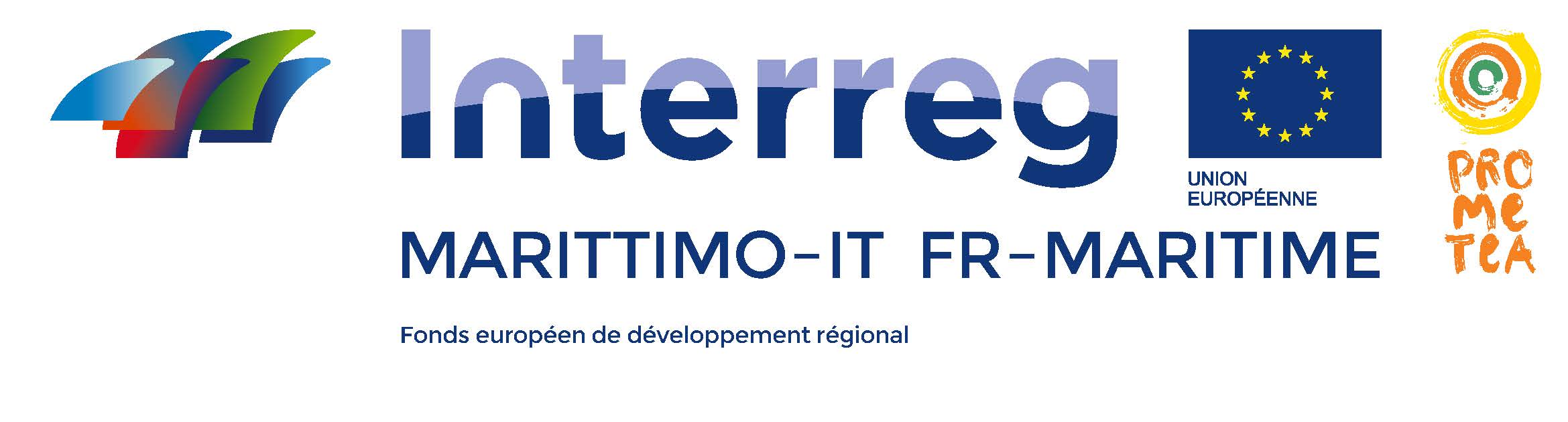 REGIONE CORSICA: LE RETE E ITINERARI

Rete di professionisti: le filiere agricole
Rete territoriale: le Strade di i Sensi
Rete  Fiere di Corsica
4
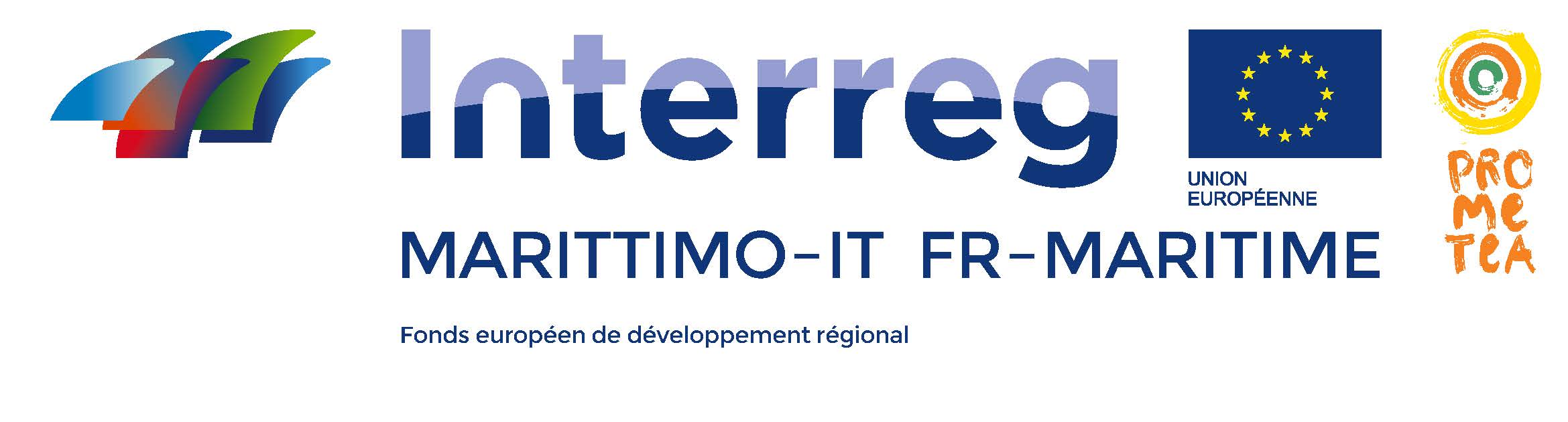 REGIONE CORSICA : Ornano-Taravu-Valincu-Sartinese

Uno territorio struturato
Una linea Propriano-Porto Tores
Una scala per crociere
5